Announcements
Trinity Evangelical Lutheran Church
July 14, 2024
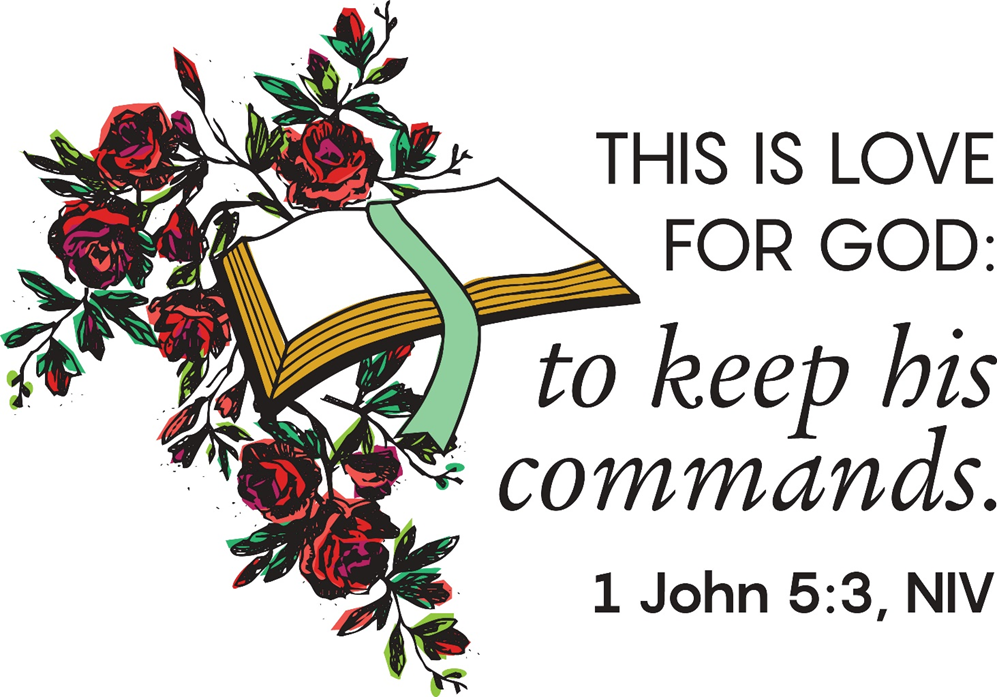 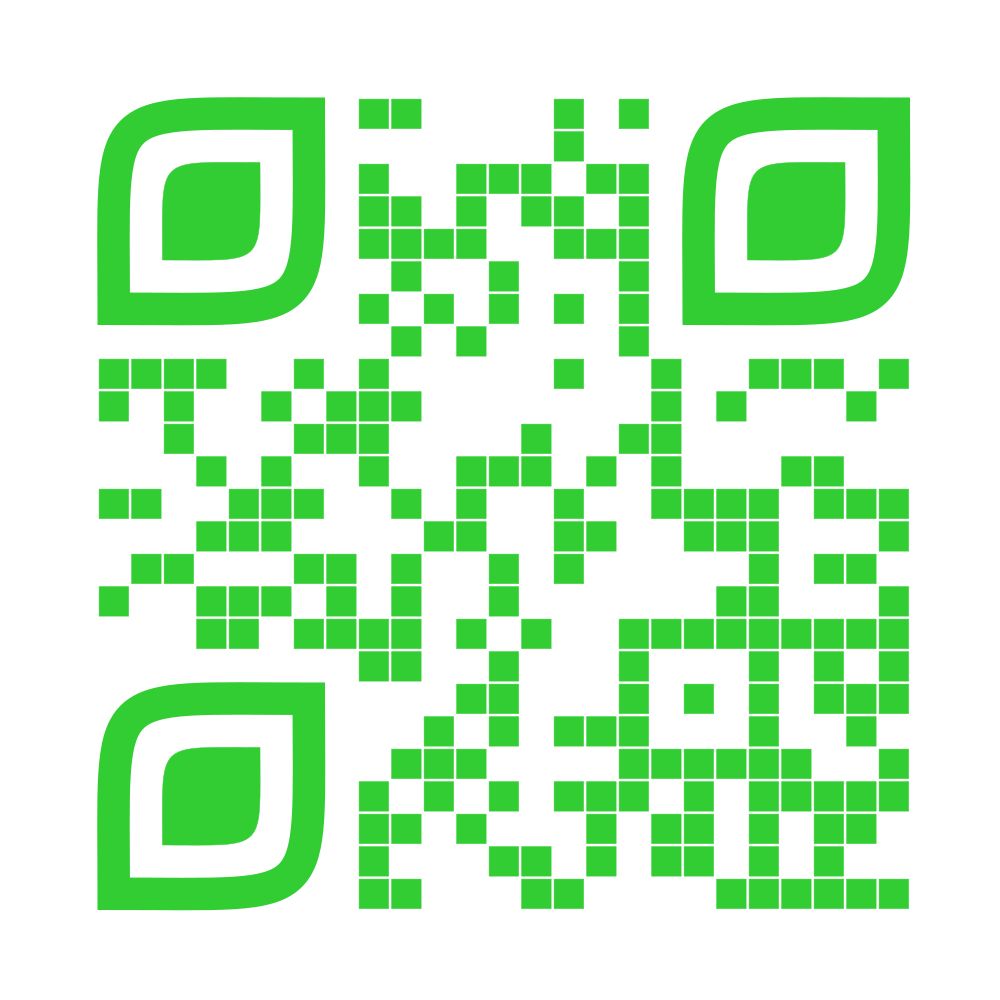 Scan Me!
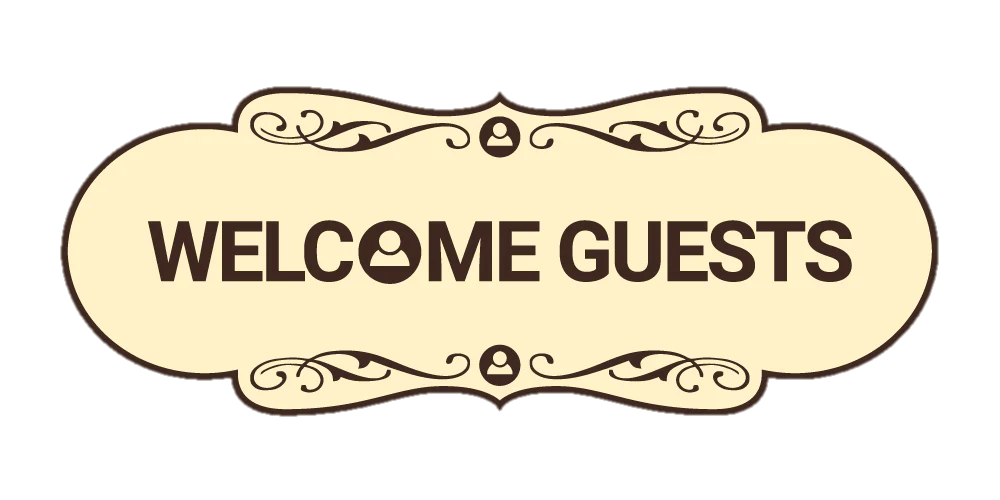 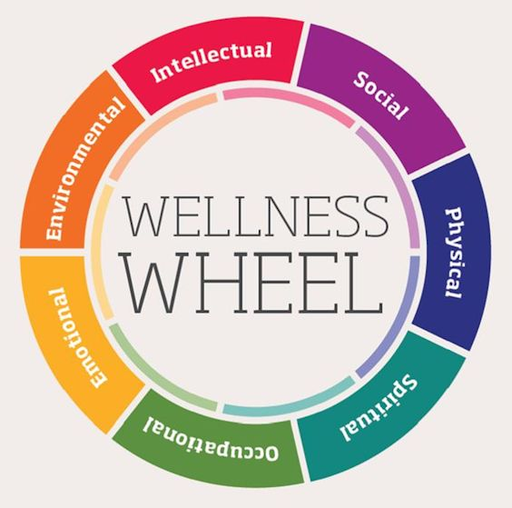 Body, Mind, Spirit
BODY:	Choose olive or canola oil when possible
MIND:	Ask others to help you.
SPIRIT:	Recite daily affirmations
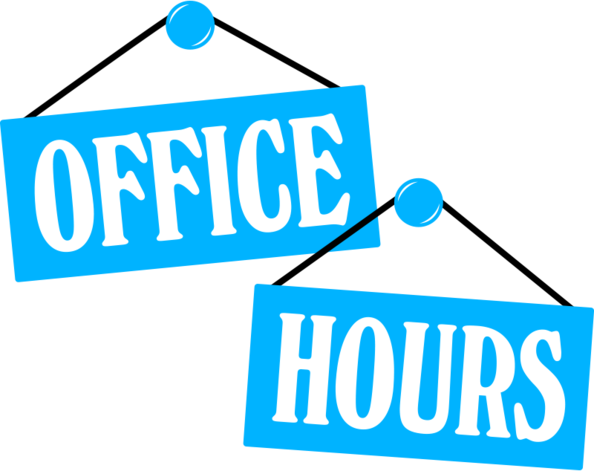 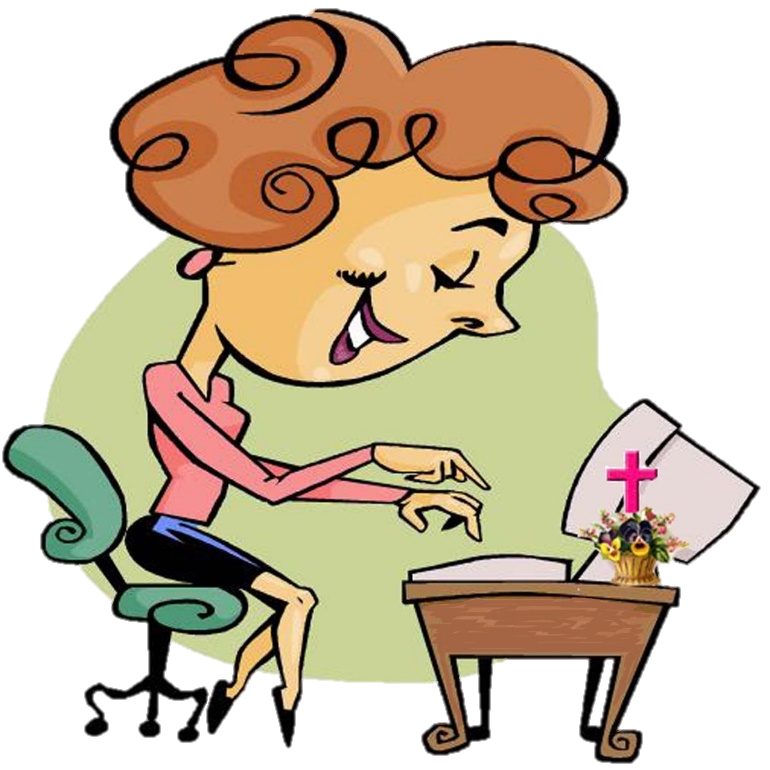 Our Office Secretary Is Sharon Fourman
Church Office Schedule 
Tues, Wed, & Thurs 
8:00 am – 12:00 noon

Church Office: 937 692-5670
Email:  secretary@pitsburgtlc.org
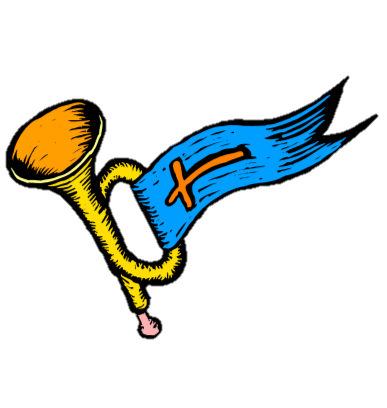 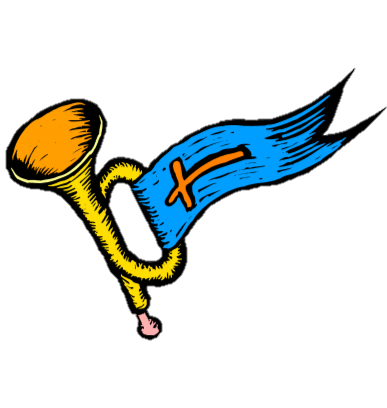 The Trinity Trumpet
A Monthly Newsletter 
Published by Trinity Lutheran Church, 
Pitsburg, OH
We’re looking for stories and pictures of Trinity people in action!  
Submit to Secretary, Sharon Fourman at  secretary@pitsburgtlc.org
Articles and Info due on or about the 15th of each month
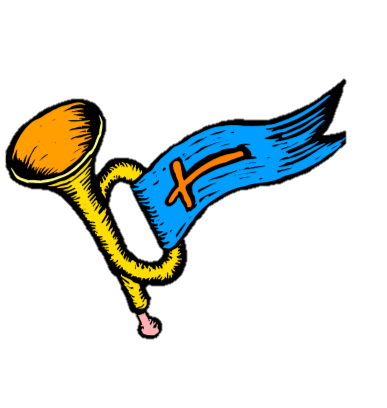 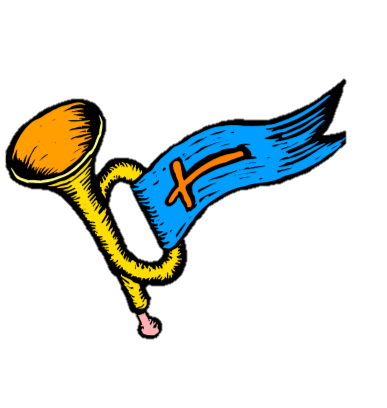 Trinity Trumpet
Your Trinity Trumpet Newsletter for July is available!
Please take your copy before you leave today!
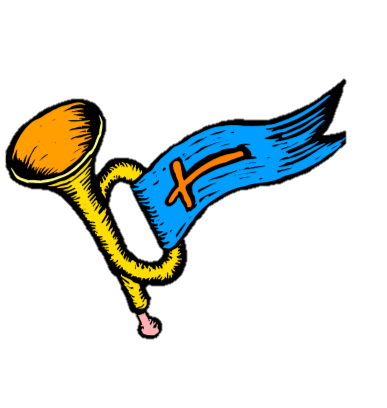 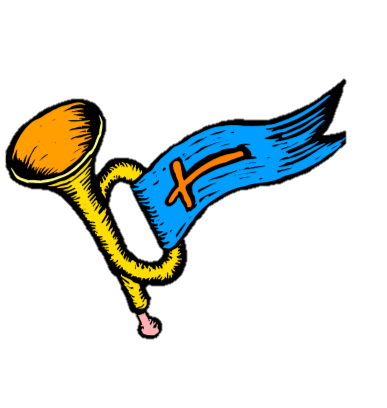 Trinity Trumpet
Newsletter Deadline is Tuesday, July 23, 2024   
Please turn in all your newsworthy items to Sharon Fourman at:
	secretary@pitsburgtlc.org
We’re Online!
www.pitsburgtlc.org
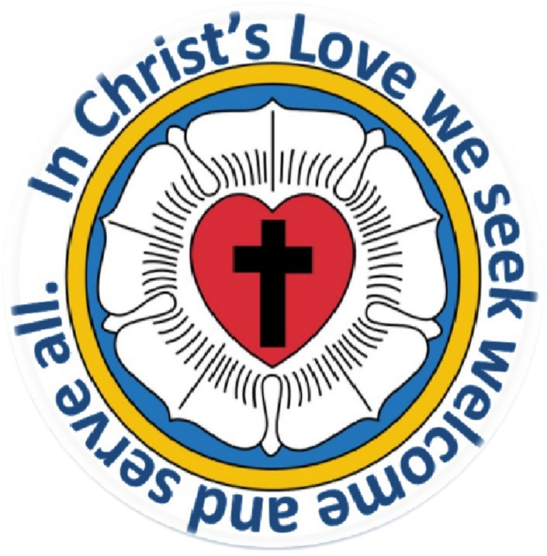 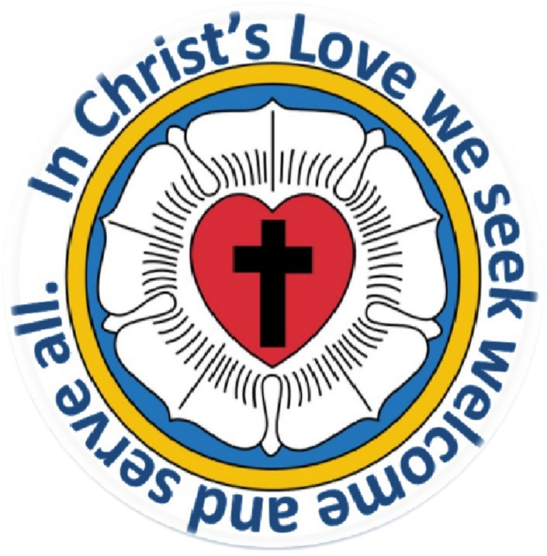 Sermons and announcements are posted weekly
Trinity Trumpet is Posted here too!
The ‘Official’ Trinity Calendar is available for you to see!
Pictures, Videos and more!
Also, like us on FaceBook at
facebook.com/pitsburgtrinitylutheran.church
We’re Online!
www.pitsburgtlc.org
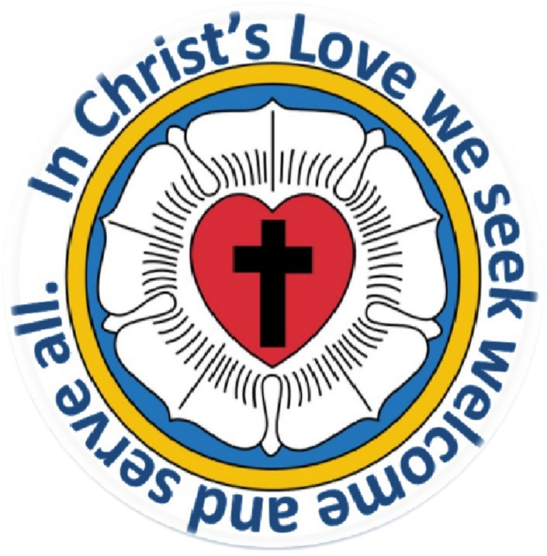 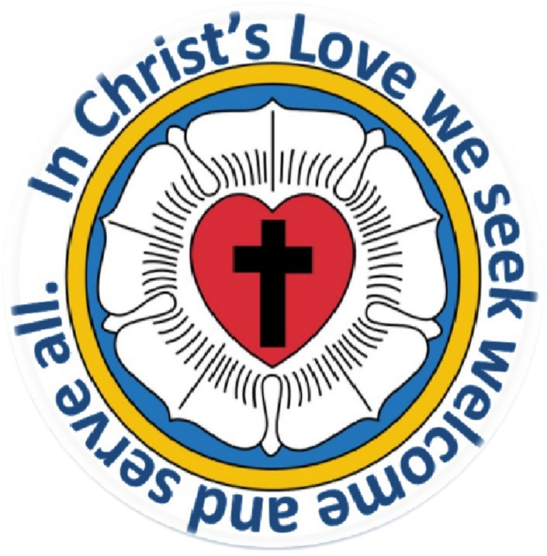 We now have our own QR Code!
Scan this code with your Smartphone and you will connect to all our Online media (Facebook, YouTube, and our own Church Website)
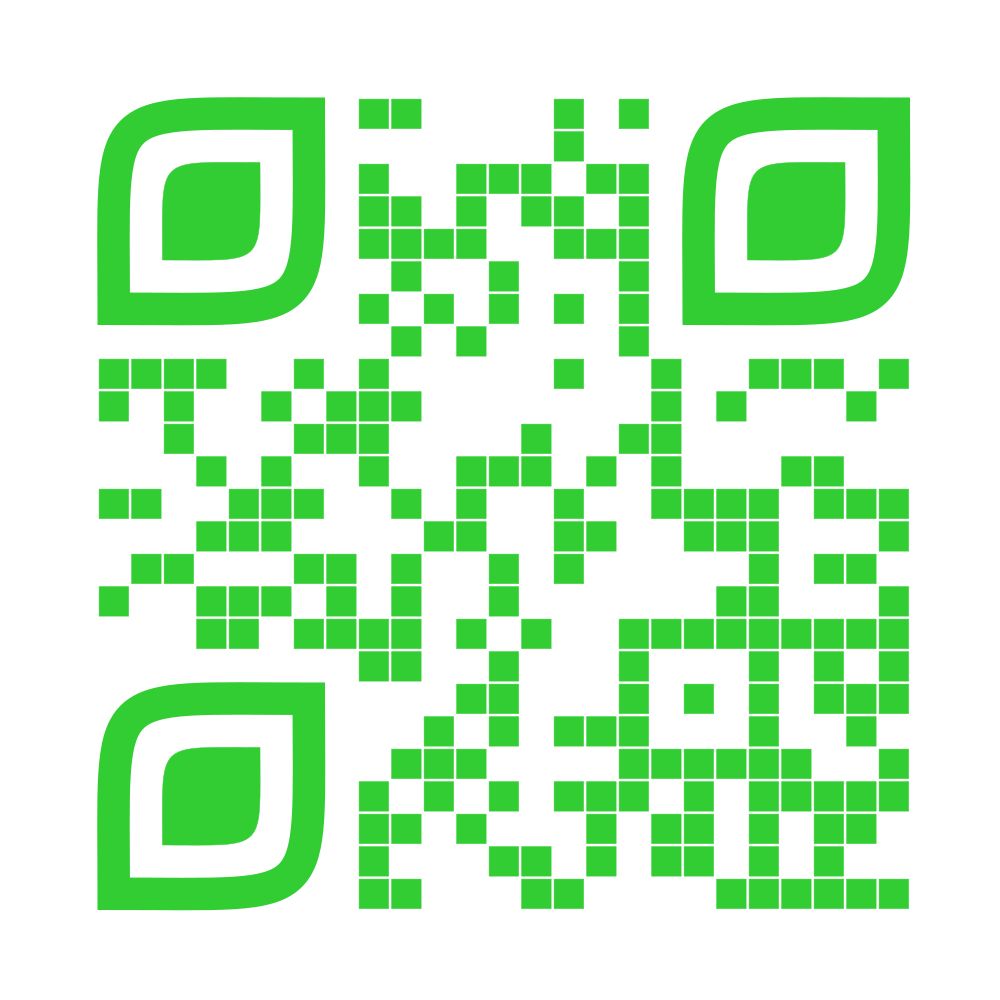 Online Giving
www.pitsburgtlc.org
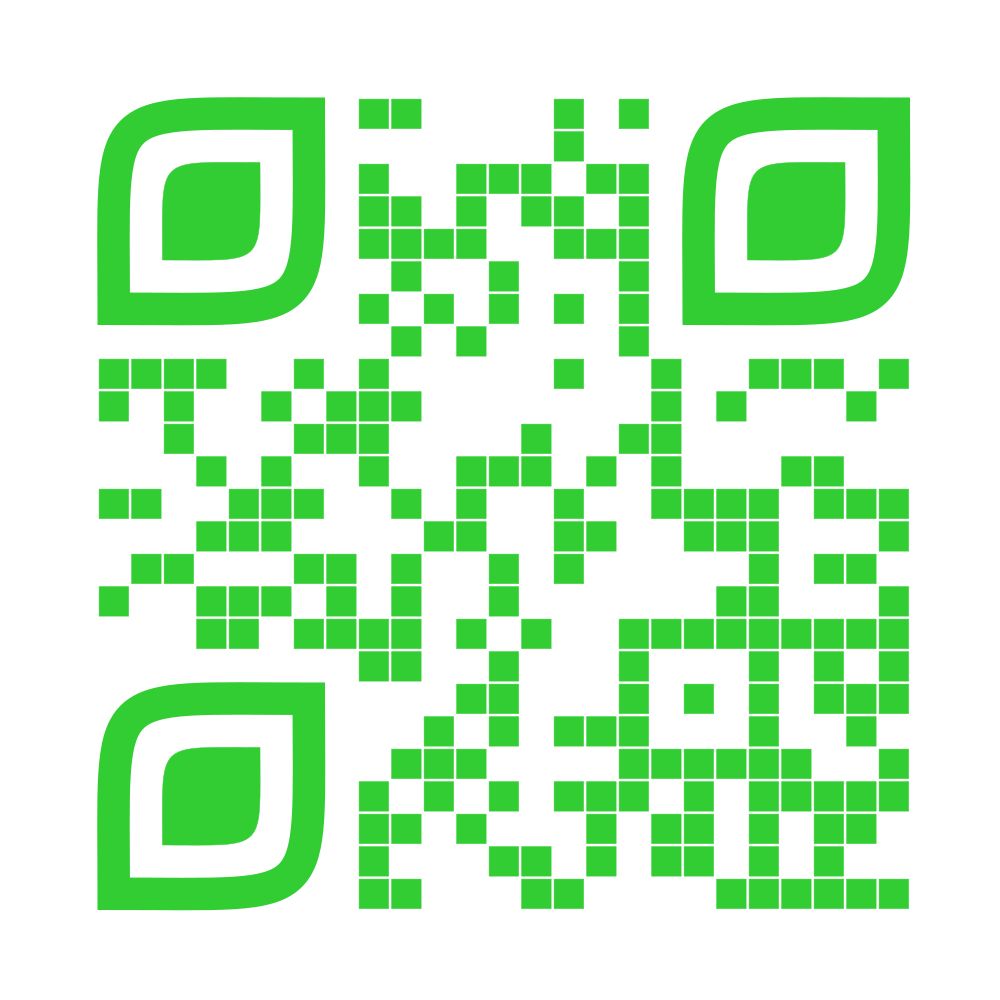 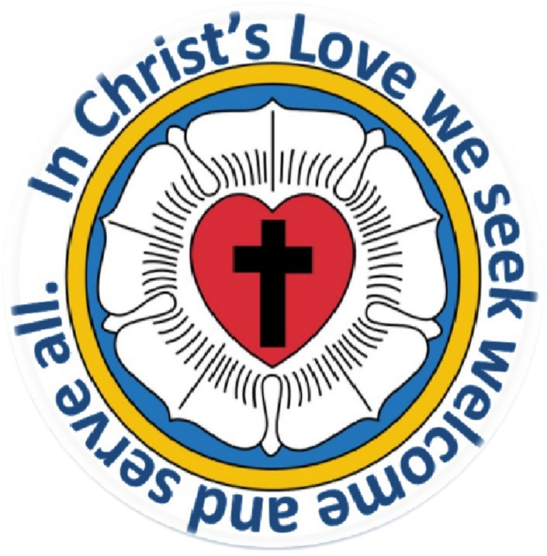 Click the “Give to Trinity” Button
Stay current in your giving even when you can’t make it to Worship!
Separate Giving Categories for:
General Treasury
Benevolence/Mission Support
Building Fund
Annual Christmas Auction
Memorial Funds
Thrive Capital Campaign
Trinity Church Council
No Council Meeting in August!
Next Regular Meeting
September 18, 2024 
@ 7:00 pm
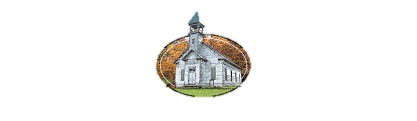 Council
Church
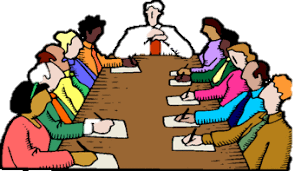 Trinity’s Team Meetings
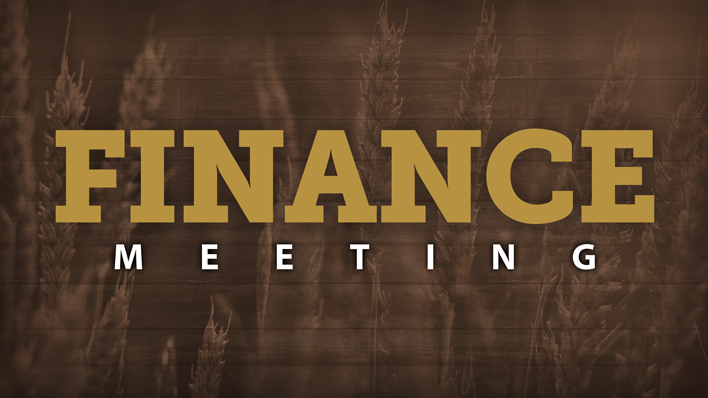 Next Meeting
TBD
@ 6:00 pm
On the Agenda – Preparing the proposed 2023 budget
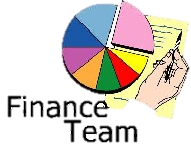 Please Pass the Pew Pads
(We now track Communion on the Pads)
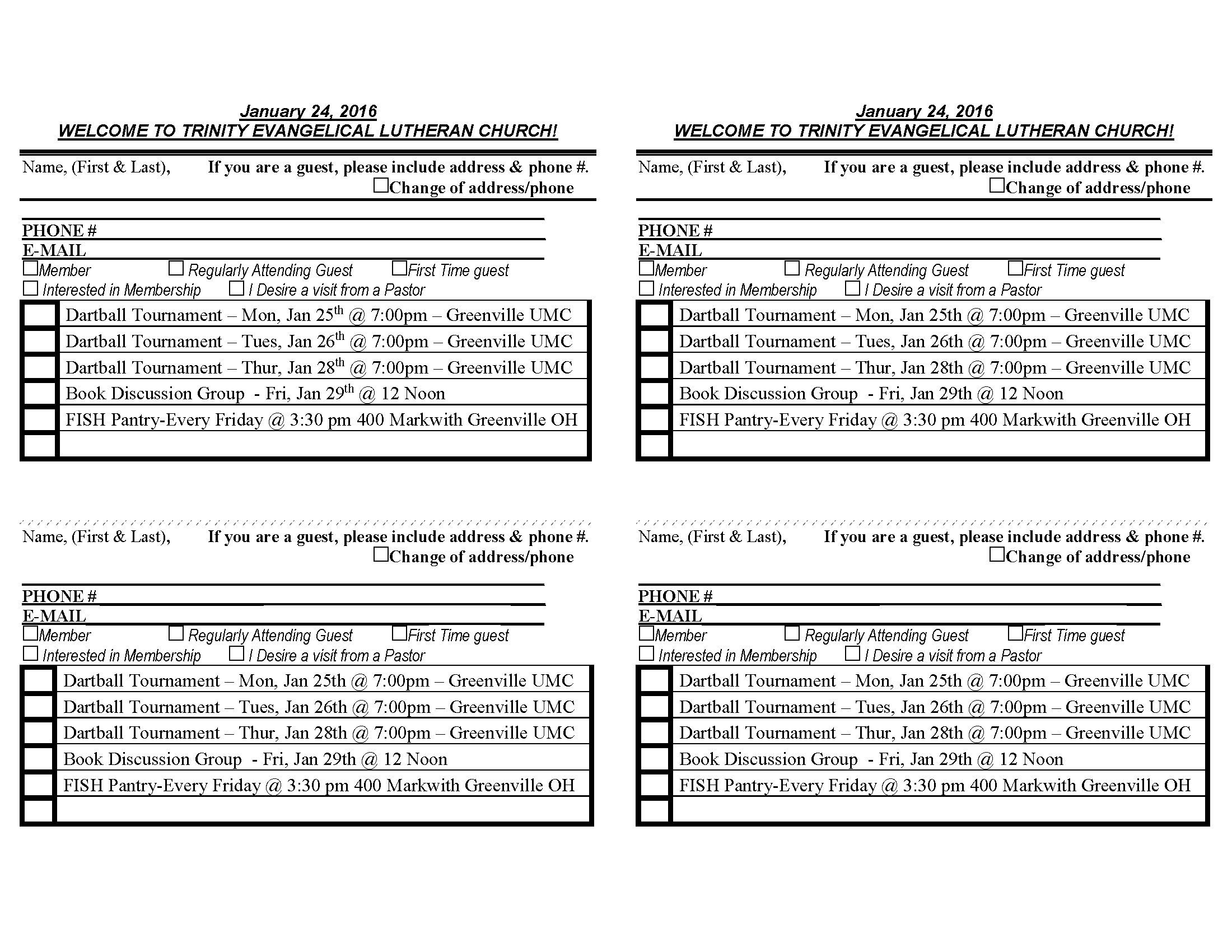 Worship Team
Next Meeting:
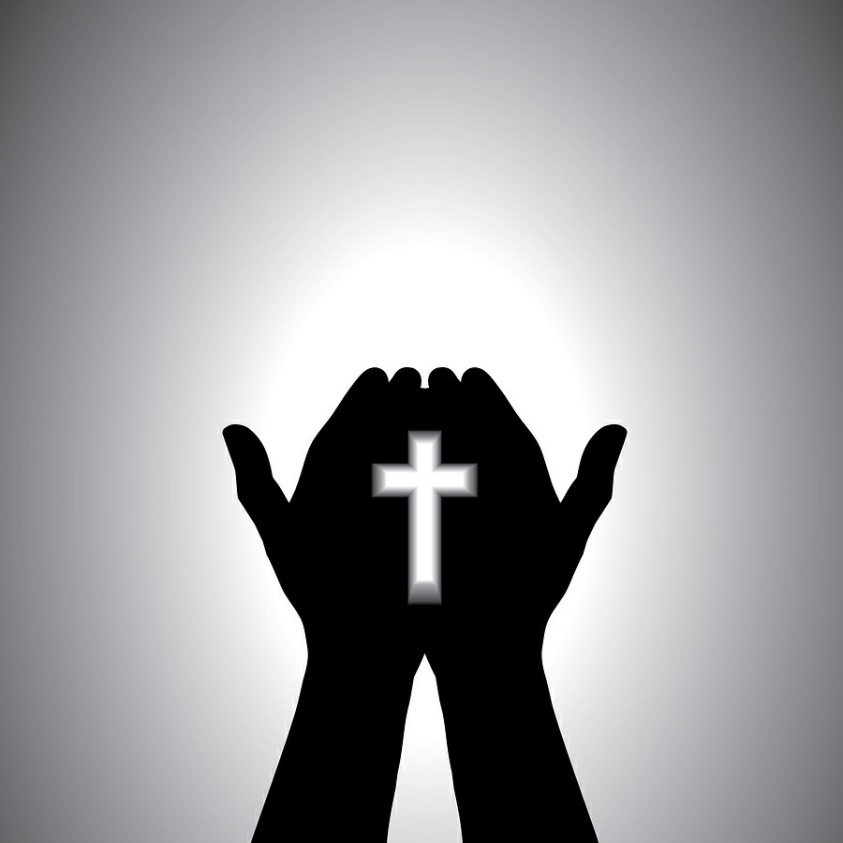 TBD
Mutual Ministry Team
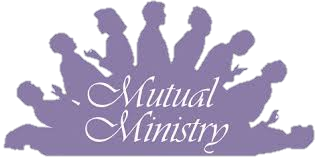 Julie Kossler
VACANT
Peggy Didier
Please see one of them with your comments and suggestions

Next Meeting	- TBD
Choice FISH Pantry
Please join us every Friday @ 3:30 pm
400 Markwith Dr, Greenville OH
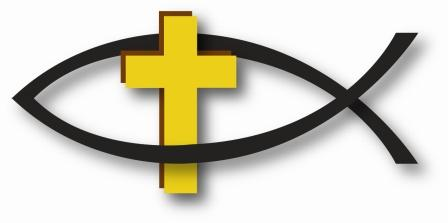 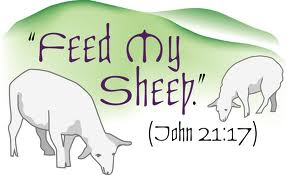 Most Needed Items
Kidney Beans
Canned Peas
Hamburger Helper
Pork & Beans
Canned Mixed Veggies
Large Cans of Soups
Applesauce
Boxed Meals 
(i.e. Rice a Roni)
Prayers and Squares
Quilting Ministry
Tuesday, July 30 @ 10:00 am
Thursday, August 8 @ 10:00 am
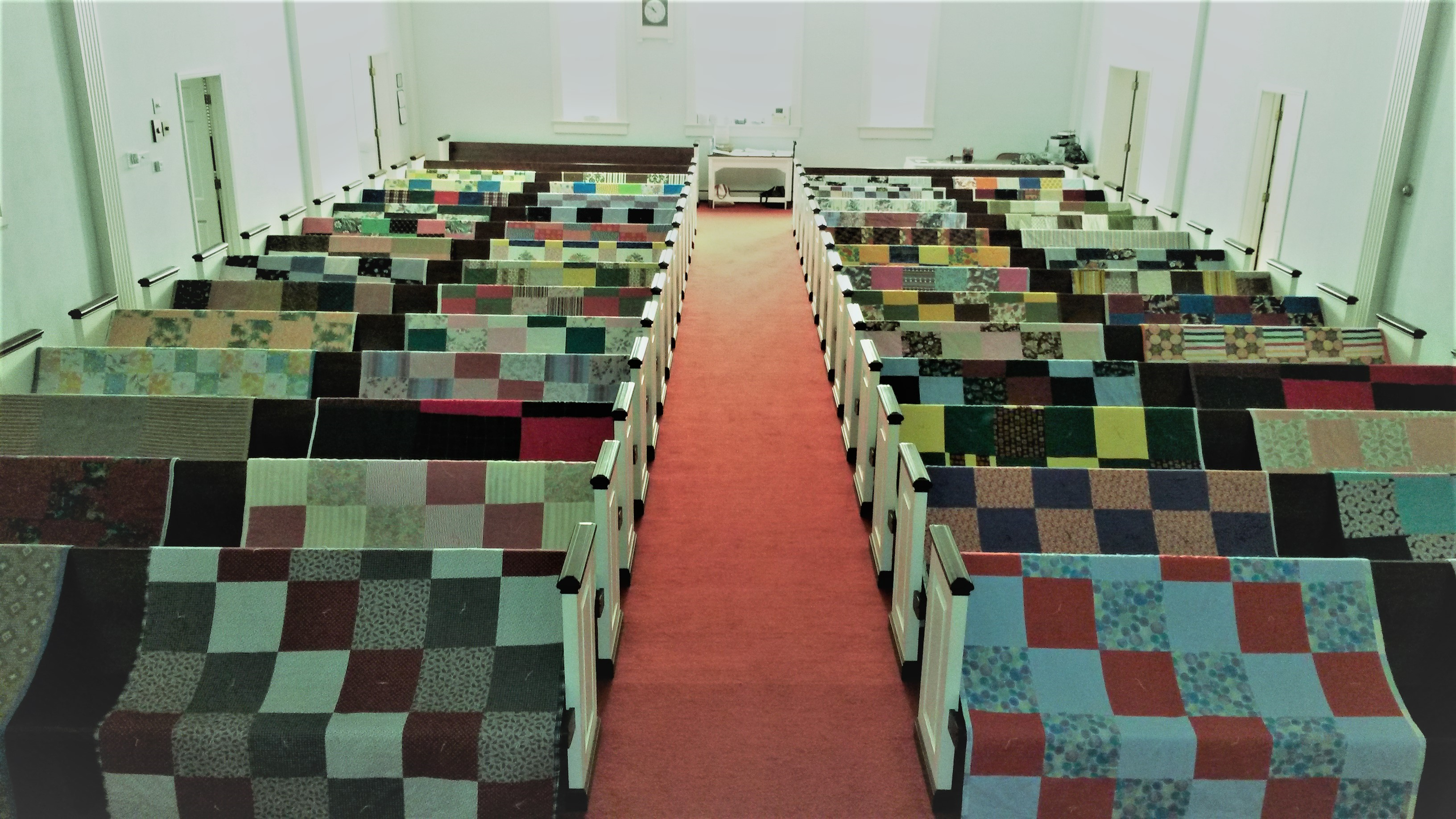 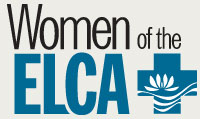 Next Meeting:
August 7, 2024
@ 11:30 am
Planning Meeting
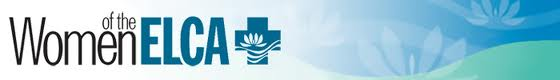 ULTIMATE CLEANING CLOTH SALE
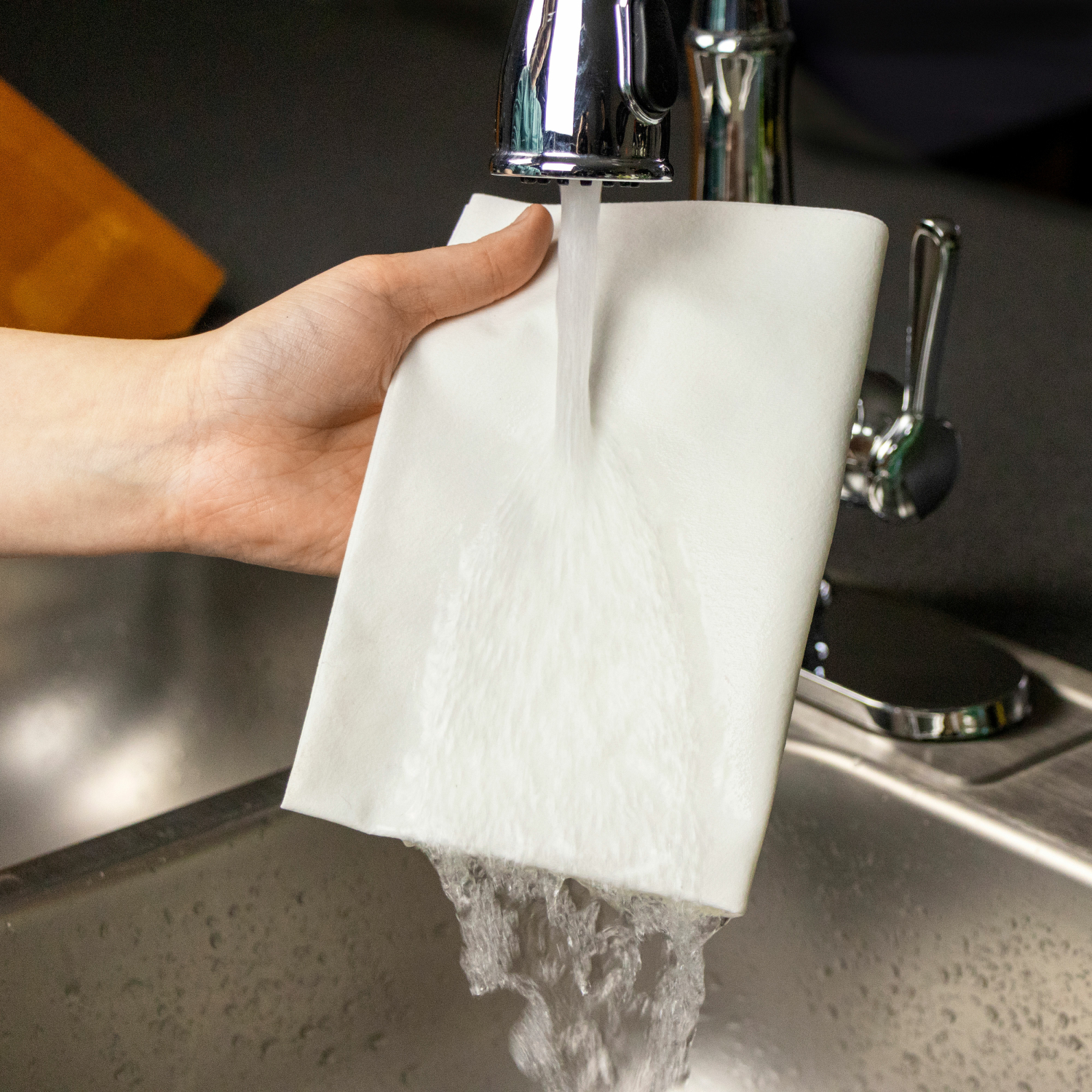 1 for $7.00
2 for $10.00 
5 for $20.00 
See
Portia Boord or Diane Warner
Ladies and Gents Luncheon
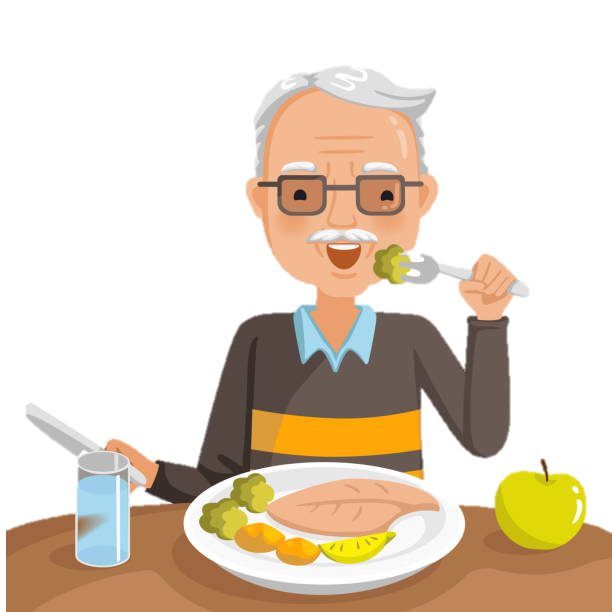 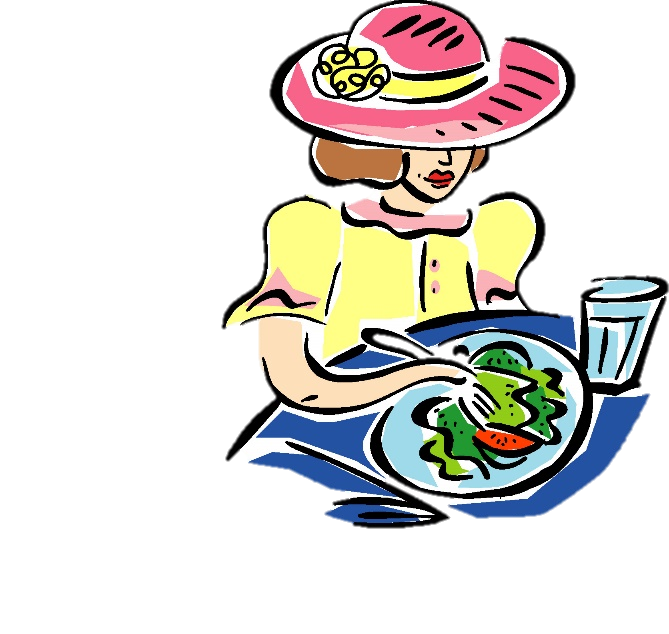 Date: August 15th @ 11:30 am
Where:  Mel-O-Dee Restaurant
			2350 S Dayton-Lakeview Rd,    				New Carlisle, OH 45344
For Reservations/Questions:
See Linda Baker                                                 or call her @ 937 545-8410
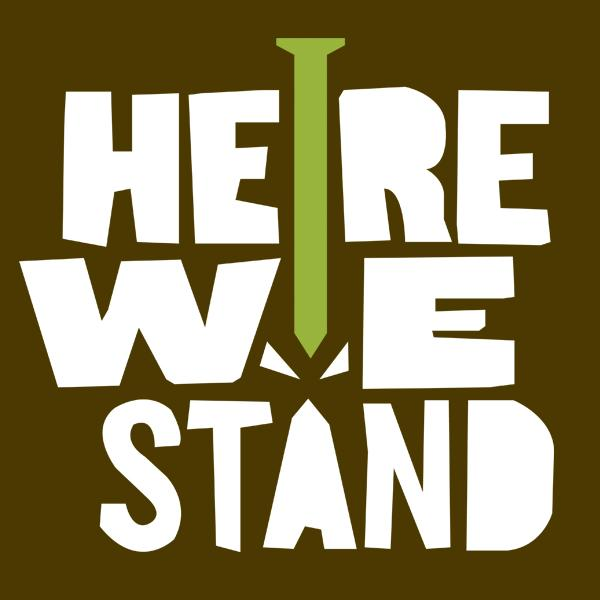 Confirmation Program
Watch for Info on BBQ and Pool Party and Pr Mel and PJ’s house!  Coming in August!
Weekly Worship attendance is required (In person or via FaceBook)
Worship Notes may be emailed to pastor@pitsburgtlc.org or placed in Pr Mel’s mailbox outside the Church Office
Confirmands are HIGHLY encouraged to take turns as Acolyte
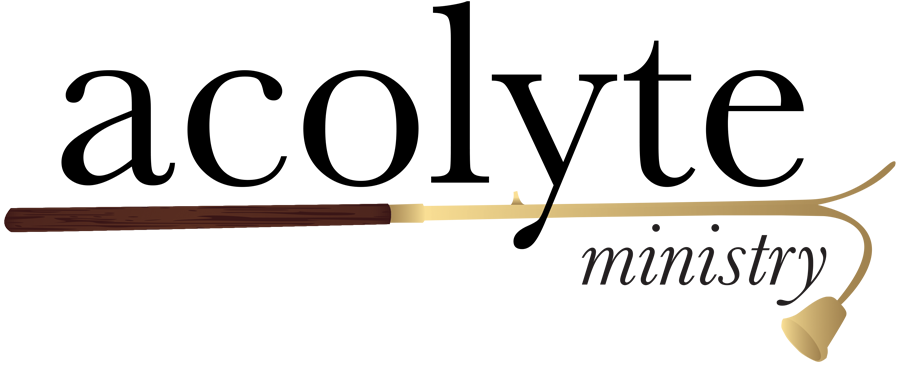 Who can be an Acolyte?  YOU CAN!!!
Ask Pr Mel about training opportunities       
Please sign up for Acolyte Duty on the chart by the Church Office!
Confirmation Students are Highly Encouraged to perform Acolyte duty…  
Please sign up today!
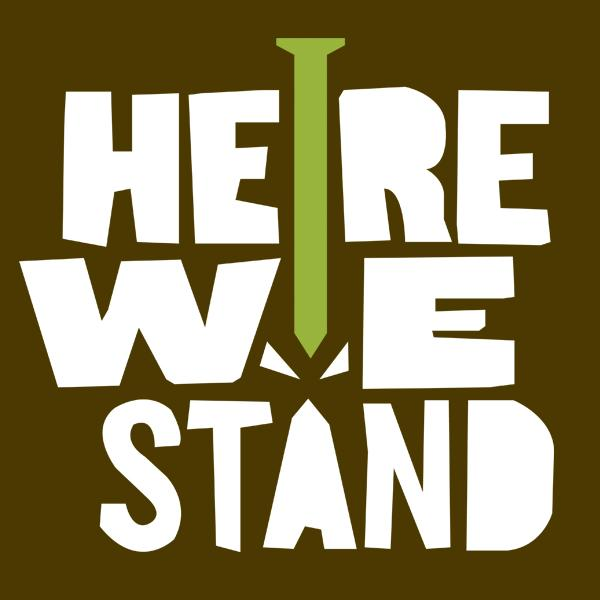 New Member Class
We are forming a “New Member” Class for anyone who wants to learn more about Being Lutheran and what Being a member of Trinity entails
Classes will begin January 8th 
Classes start at 12:00 Noon or as soon after Worship as possible
Please see Pastor Mel if Interested in attending
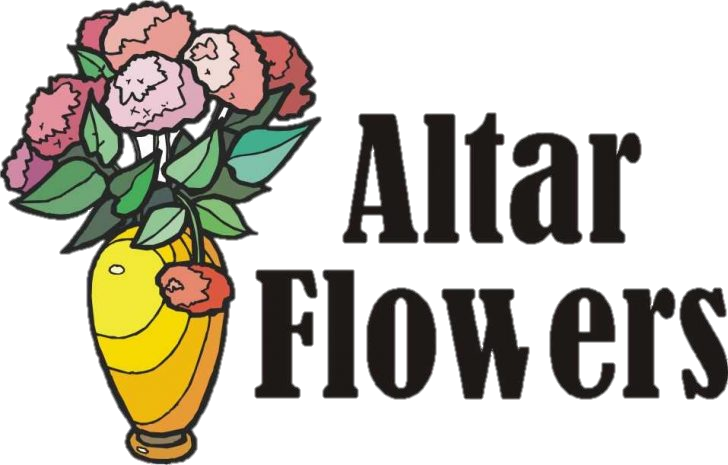 If you would like to sponsor the Altar Flowers, see PJ to Sign Up!
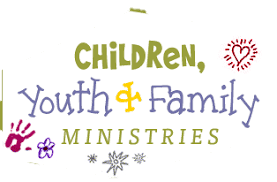 Next Meeting
??  August 8, 2024 @ 10:00 am ??
Purpose – Review VBS and plan for Rally Day/Sundaes on Sunday
Please come if you can!
Blood Pressure Screening
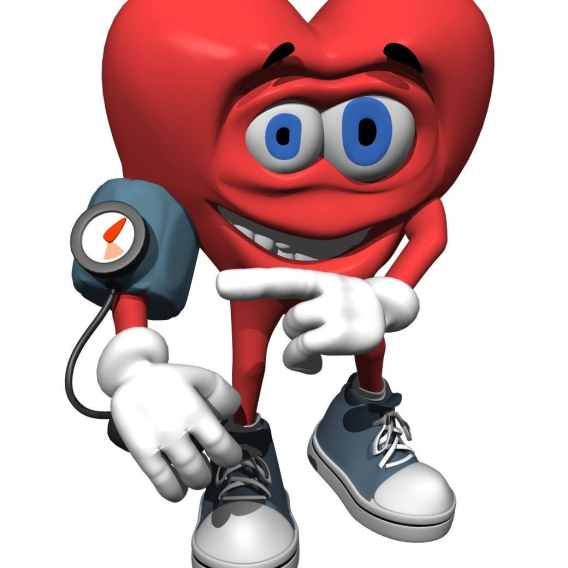 BP Screening 
By Appointment
In The Nursery
[Speaker Notes: Cover: Sermon on the Mount by Laura James. Copyright © Laura James. All rights reserved. Used by permission of the artist.]
Holy Communion – Today!
Communion Today 
Safe for all humans (Especially sinners)
 Holy Communion Schedule
First and Third Sundays each month
All White and Red Sundays of the Church Year
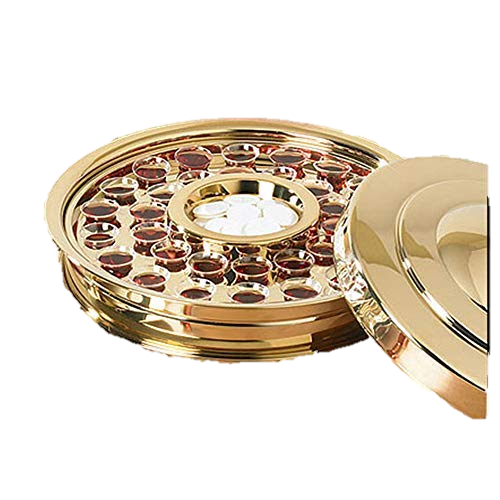 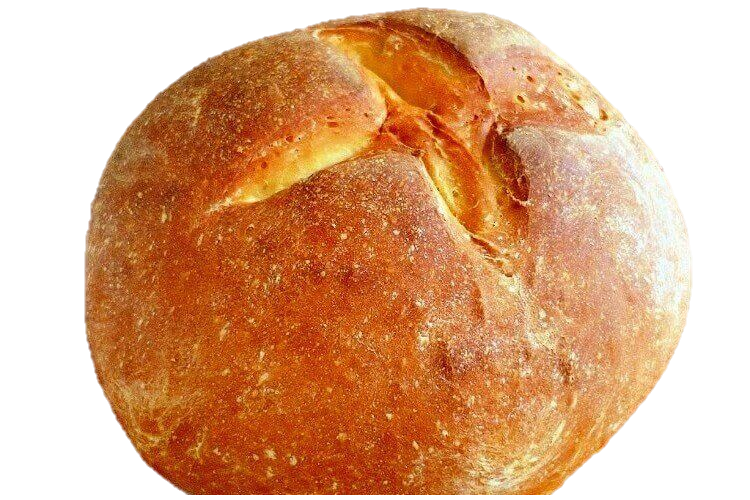 Calling all Adults!
Join Us For “Christian Conversations”
Not Your Ordinary Adult Sunday School
Sharing – Discussion - Prayer
Free Donuts, Juice, and Coffee
Every Sunday @
9:30 am
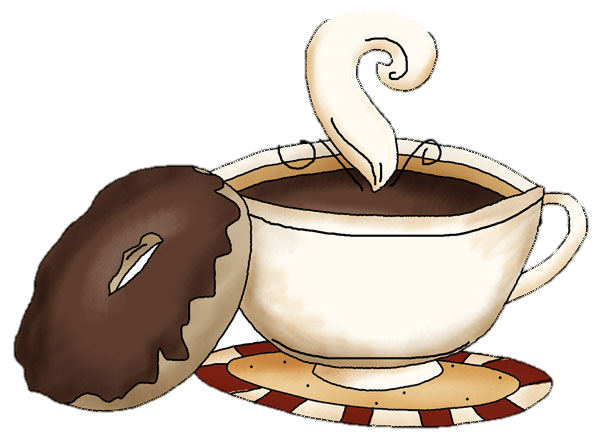 [Speaker Notes: Cover: Sermon on the Mount by Laura James. Copyright © Laura James. All rights reserved. Used by permission of the artist.]
Trinity Troops
Date: TODAY!!!  --  After Worship
Where:  Trinity Fellowship Hall
Who:  Youth 5th – 6th Grades
What:  Fun and Food!                                                (Ham & Scalloped Potatoes – Yummy!!!)
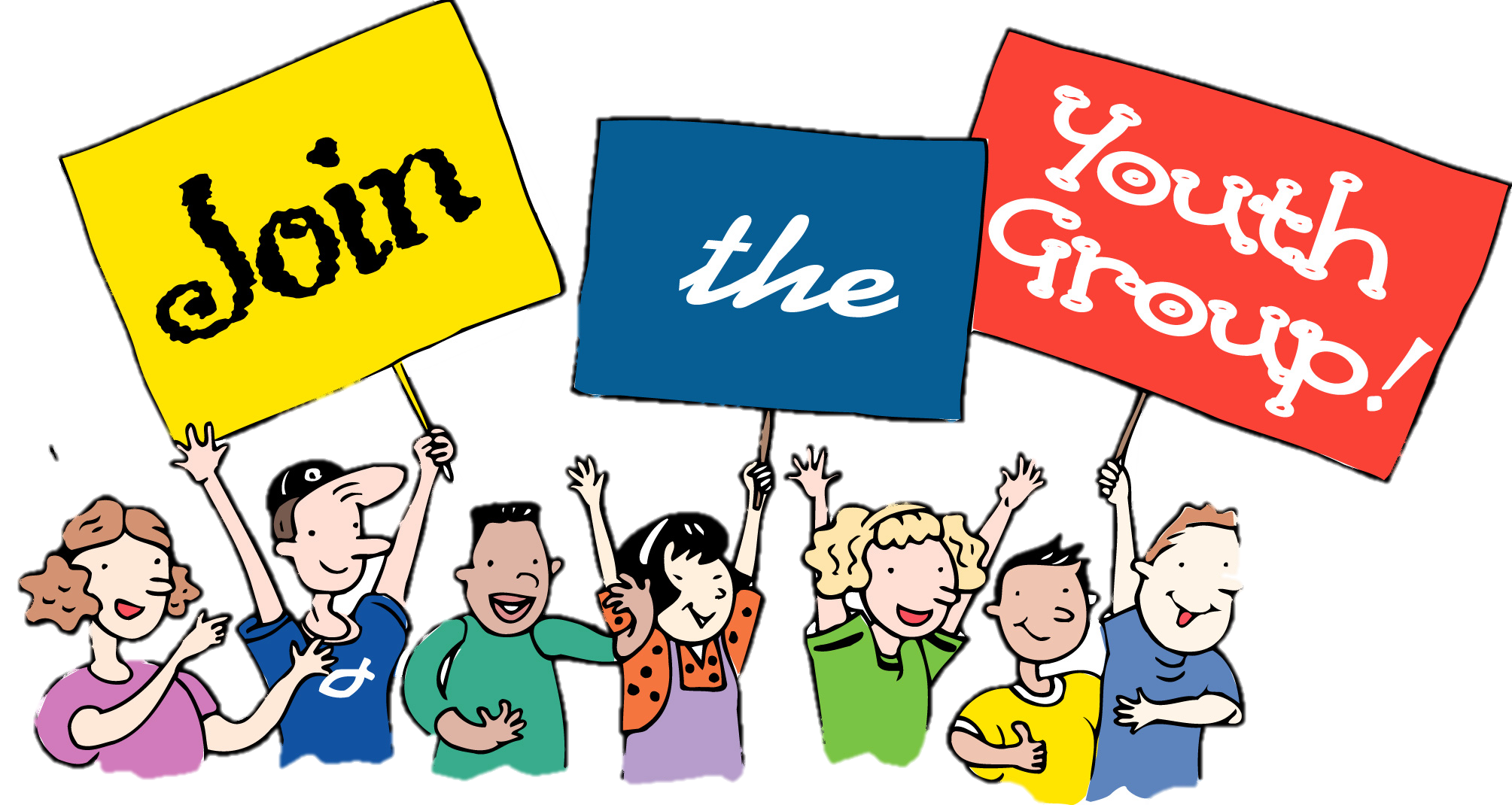 Trinity Troops!
Grace Resurrection Community Center
 Soup Kitchen Meal
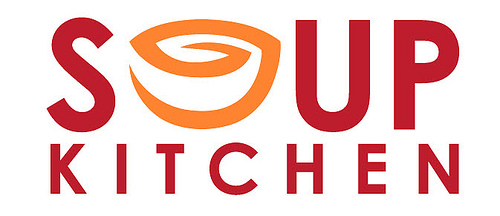 When:  Wednesday, June 19th 
10:00 am to 1:00 pm.
Where:  433 Water Street in Greenville
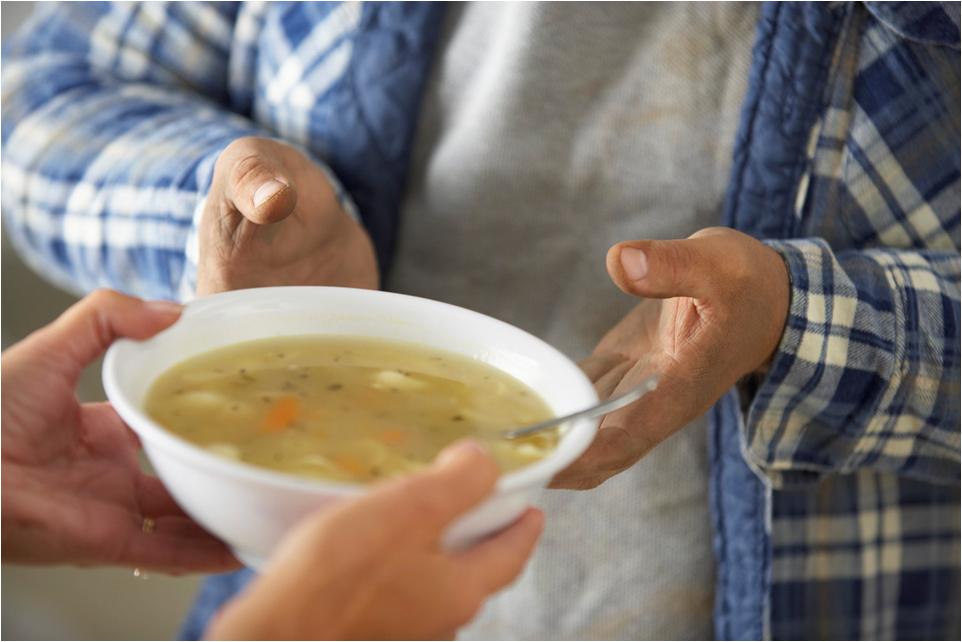 Save The Date!
August 22 – Lutheran Day @ the Great Darke 			        County Fair

August 25 – Rally Day @ Trinity (Sundaes on 			        Sunday!)
[Speaker Notes: Cover: Sermon on the Mount by Laura James. Copyright © Laura James. All rights reserved. Used by permission of the artist.]
Trinity Youth
Fun (d) Raiser!
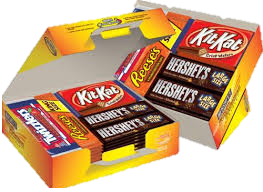 Candy Bar Sales!
Large Selection
$2 Each
Supports our youth
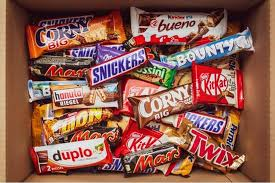 [Speaker Notes: Cover: Sermon on the Mount by Laura James. Copyright © Laura James. All rights reserved. Used by permission of the artist.]